Fisher Tropsch Process
Constandinos Mitsingas
Content
Overall Process
Syngas Production
Fischer Tropsch Process
Fischer Tropsch Reactors
Chemical Reaction Catalysts
Products
Benefits
Disadvantages
Current Research Areas
Overall Process
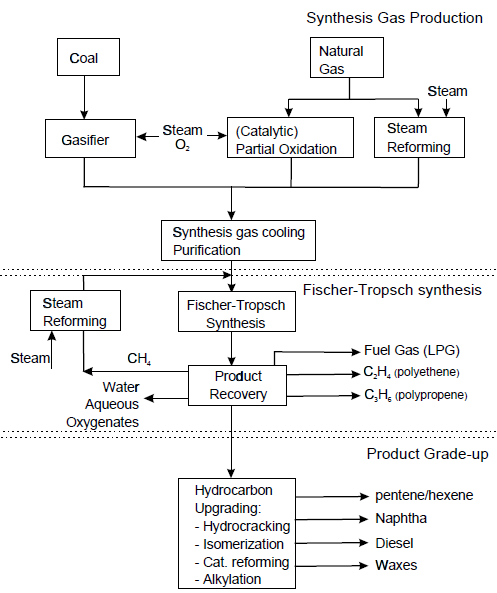 [Speaker Notes: 66% of Cost is syngas production
The FT synthesis section consisting of FT slurry reactors, CO2 removal, synthesis gas
compression and recycle, and recovery of hydrogen and hydrocarbons is 22 % of the
total costs.
Finally, the upgrading and refining section of hydrocarbons is about 12
%.]
Syngas Production
60-70% of total cost
Natural gas has 20% CO2, more efficient and cost effective
Coal, has 50% CO2, more abundant
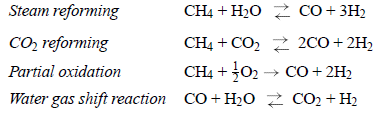 [Speaker Notes: Synthesis gas can be obtained by steam reforming or (catalytic) partial oxidation of
fossil fuels: coal, natural gas, refinery residues, biomass or industrial off-gases.
Usually, a combination of synthesis gas production processes is used to obtain synthesis
gas with a stoichiometric ratio of hydrogen and carbon monoxide.
New ceramic membranes might become interesting for significant cost reduction
of synthesis gas production by 30-50 %
• Requires:
- Drying (using heat from Fischer-Tropsch process)
- Gasification (air blown or pressurized and at 900 °C)
- Gas cleaning (150 °C, filtration, acid gasses removed)
- Gas Compression to 25 bar
- Water-gas shift (330 °C, CO2 converted to CO)
- F-T synthesis (240 °C, Co catalyst, α = 0.95, 80% conversion)
- Workup (separation and cracking of product]
Fischer Tropsch Process
Input Materials
Coal
Natural Gas
Biomass

Process Chemistry:

Temperature:150-300°C

Formation of methane is unwanted
[Speaker Notes: A set of Chemical reactions that convert a mixture of carbon monoxide and hydrogen into liquid hydrocarbons

high reaction heats
and the large number of products with varying vapor pressures

Creates Petroleum Substitute
Most of the alkanes produced tend to be straight-chain alkanes
particularly when methane is the primary feedstock used to produce the synthesis gas]
Reactors
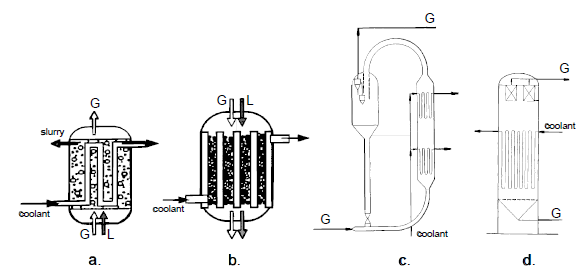 a. Slurry bubble column reactor; b. Multitubular trickle bed reactor; c. Circulating fluidized bed reactor; d. Fluidized bed reactor.
Two Most favored reactor types: 
Multitubular fixed bed reactor with internal cooling
Slurry bubble column reactor with internal cooling tubes
[Speaker Notes: 1) Low pressure drop over the reactor. 2) Excellent heat transfer
characteristics resulting in stable reactor temperatures. 3) No diffusion limitations.
4) Possibility of continuous refreshment of catalyst particles.
Disadvantages of the
multitubular reactor are the larger catalyst particles, the required equal distribution of
gas and liquid streams over all tubes, and the large reactor weight due to a large number
of tubes for effective heat transfer area. However, the most important disadvantage of
the multitubular reactor probably is in the high costs of 10 to 100,000 tubes, typical
for commercial scale.]
Fischer Tropsch Process
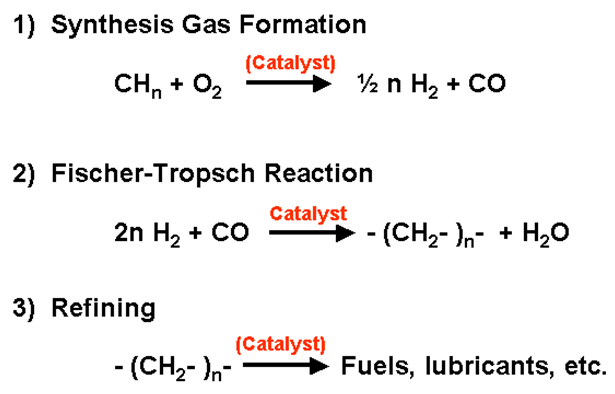 [Speaker Notes: The benefit of this process lies in converting a relatively inflexible energy source, such as coal or biomass into a variety of products that meet specific needs.]
Catalysts
Transition Metal
Cobalt
Highly active
Feedstock is natural gas
Iron
Suitable for low-hydrogen-content synthesis gases
Lower quality feedstock, coal or biomass
Ruthenium
Very Expensive
Hardly used in FT
Nickel 
Favors methane formation
[Speaker Notes: Catalysts formulations are poisoned by sulfur

5,000 tonnes]
Products
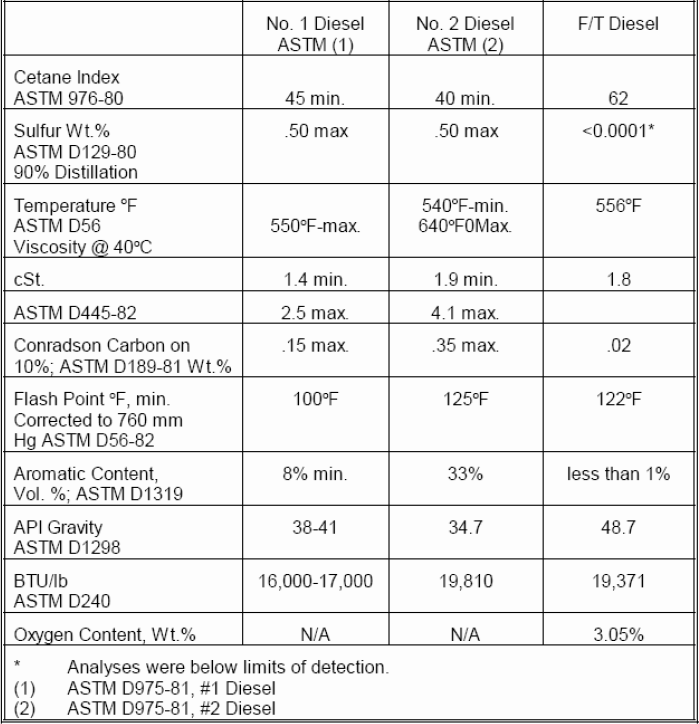 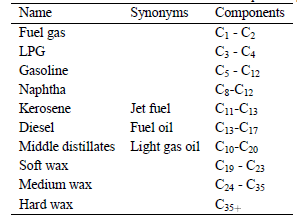 Table 1: Conventions of produced fuel names and compositions
Table 2: Comparison of FT Diesel with two ASTM approved Diesels
[Speaker Notes: FT Diesel: 0.17$/gallon

FT gasoline: 0.24$/gallon more expensive than transportation fuels derived from crude oil.
The diesel fraction has a high cetane number resulting in superior combustion
properties and reduced emissions
Also, other products besides fuels can be manufactured
with Fischer-Tropsch in combination with upgrading processes, for example, ethene,
propene, O -olefins, alcohols, ketones, solvents, specialty waxes, and so forth.]
Benefits
No Nitrogenous compounds

No Sulfur compounds

Cetane rating (energy stored) 75-90% higher than that required for petrochemical derived diesel fuel
F-T Disadvantage
Heat removal from the process

Syngas Clean-Up

Catalyst deactivation rate

Change in feedstock
[Speaker Notes: The complexity of the FT reaction mechanism and the large number of species involved
is the major problem for development of reliable kinetic expressions. Most
catalyst studies aim at catalyst improvement and postulate empirical power law kinetics
for both the carbon monoxide conversions and the carbon dioxide formation rate]
Current Research Areas
Table 3:Estimate of patents of the major companies active in Fischer-Tropsch
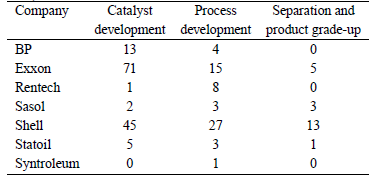 References
"Fischer–Tropsch Process." Wikipedia, the Free Encyclopedia. Web. 29 Nov. 2010. <http://en.wikipedia.org/wiki/Fischer–Tropsch_process>.
Boerrigter, H., and A. Van Der Drift. "LARGE-SCALE PRODUCTION of FISCHER-TROPSCH DIESEL FROM BIOMASS." (2004). ECN. Web.
"Alternative Fuels and Advanced Vehicles Data Center: What Is Fischer-Tropsch Diesel?" EERE: Alternative Fuels and Advanced Vehicles Data Center Program Home Page. Web. 29 Nov. 2010. <http://www.afdc.energy.gov/afdc/fuels/emerging_diesel_what_is.html>.
Questions ?